Supporting ELLs’ Academic Language Development in Distanceand Hybrid Settings
Meghan Gregoire-Smith, M.A. 
May 2021
[Speaker Notes: Welcome to our SupportEd webinar “Supporting ELL’s Academic Language Development in Distance and Hybrid Settings” We are so happy you are able to take part. My name is Meghan Gregoire-Smith, and I’ll be presenting our content today.]
Session Presenter
Meghan Gregoire-Smith, M.A.
EL Coach, SupportEd
This session is being recorded.
2
[Speaker Notes: I am an EL coach at SupportEd.  SupportEd provides professional development, technical assistance, and curriculum support to ELLs and their educators. We provide educators the tools they need to effectively teach ELLs so that this population of students can be positioned for academic success.  SupportEd is a New York State certified Women’s Business Enterprise and a NYSED certified CTLE provider. 

Prior to working at SupportEd I was worked as an ESOL teacher and ESOL teacher specialist for Anne Arundel County Public Schools in Annapolis Maryland where I taught elementary ELLs in grades K-5, wrote ESOL curriculum, planned and delivered professional development on best practices for ELLs, and coached ESOL teachers new to the field. I have a passion for supporting educators of ELLs and am thrilled to have the opportunity to share research and strategies for supporting ELLs’ academic language development.]
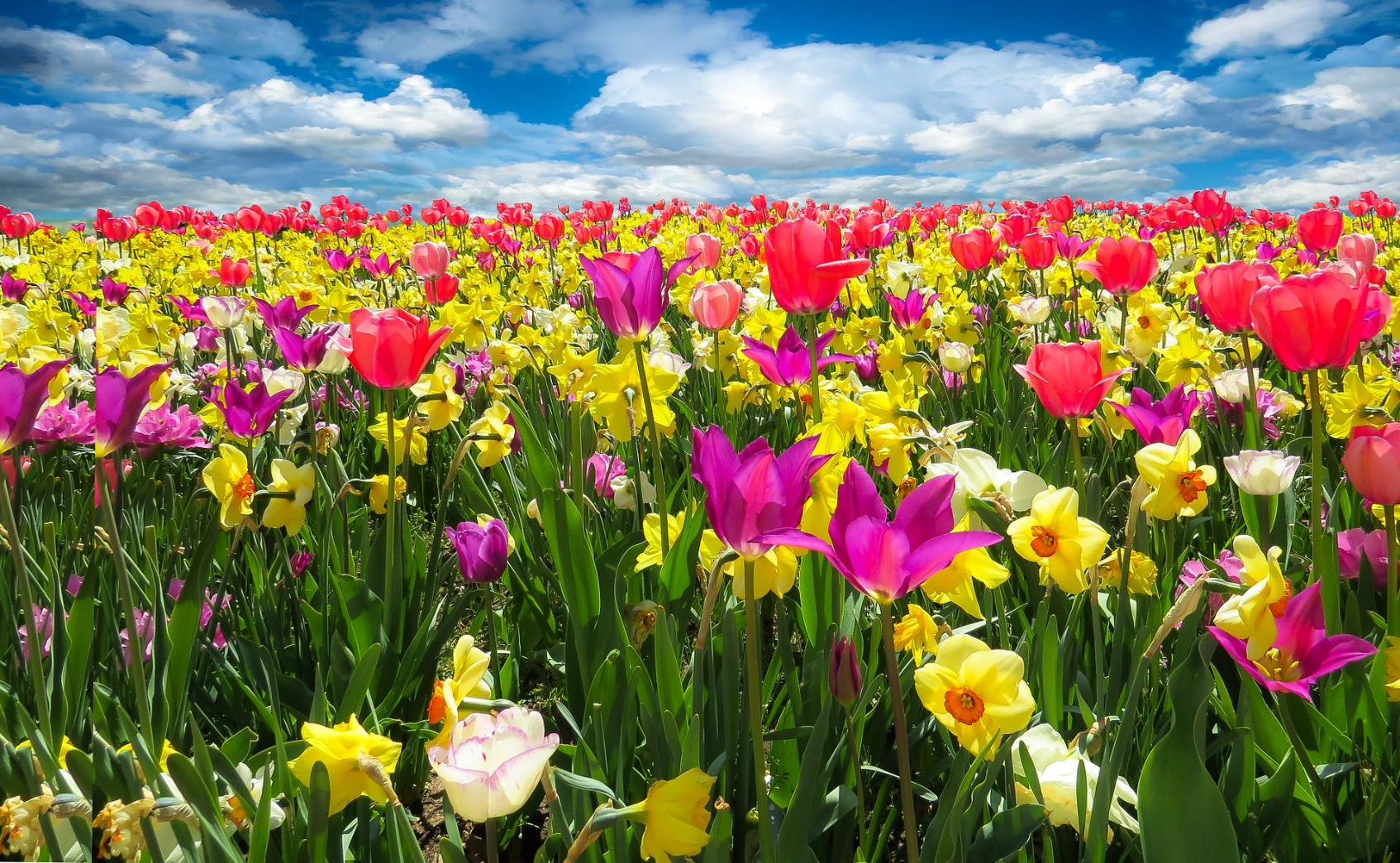 Thank you!
3
[Speaker Notes: Before we get started with our content, I wanted to take a moment to thank all of you.  You have not only adapted quickly to a new normal but done so with incredible creativity and innovation. We at SupportEd know that your students and families greatly appreciate everything you’ve done. Thank you.]
Format of this PD Opportunity
Supporting ELLs’ Academic Language Development
In Distance Learning or Hybrid Settings
Tools Packet
eTeachNY 2021
Join us on Twitter!
@SupportEduc
#UnlockingELsPotential
4
[Speaker Notes: This is a self-paced, asynchronous professional development opportunity.  It includes a recorded webinar, opportunities to stop and think, a Padlet of resources, and a tools packet. 

We’ve designed the webinar to be used with the tools packet and we will reference it throughout. The Padlet also includes the tools packet for your convivence.]
Objectives
Describe
Define
Explore
Apply
5
[Speaker Notes: There are four objectives for this session.  It is expected that by the end of the session you will be able to…

Define the importance of teaching academic language to ELLs in distance and hybrid settings. 
Describe strategies for selecting academic vocabulary to focus on during distance and hybrid instruction.  
Explore research-based strategies for supporting ELLs’ academic language development at the word, sentence, and discourse levels. 
Apply strategies for supporting ELLs’ academic language development in a distance or hybrid setting.  

This presentation is divided into four sections framed around these objectives.]
bit.ly/ALeTeachNY (Case Sensitive)
6
[Speaker Notes: We have created a Padlet of online resources for you as a way we can share relevant resources on supporting ELLs’ academic language development in distance and hybrid learning environments. You can also use the Padlet to share your own resources and comment on this topic. Anyone who watches this on-demand webinar can add to the conversation at any time, and this Padlet will remain open indefinitely, so I encourage you to check on it periodically.]
Icons
TOOLS PACKET
PADLET
STOP AND THINK
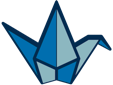 7
[Speaker Notes: Throughout this webinar you will see three icons.  The lightbulb icon indicates that a “stop and think” reflection question will be posed.  The page icon indicates that the resource referenced is available in your tools packet.  The Padlet icon indicates that the resource referenced is available on our Padlet of resources.]
Resources on Teaching K-12 ELLs Online
https://getsupported.net/distancelearning
8
[Speaker Notes: We are also sharing links to our distance and hybrid learning resources Padlet and our free webinar archive. Be sure to check these out! While New York uses the term English Language Learner or ELLs, we use the term English Learner or EL throughout this resource.]
Unlocking ELs’ Potential
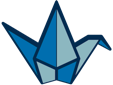 Why you need this book to support ELs
Using a culturally responsive framework
Scaffolding instruction for ELs
Fostering ELs’ oral language development
Teaching academic language to ELs
Vocabulary instruction and ELs
Teaching ELs background knowledge
Scaffolded text-dependent questions
Formative assessment for Els
Staehr Fenner & Snyder, 2017
9
[Speaker Notes: Today we’ll be drawing from Chapters 5 and 6 of Diane Staehr Fenner and Sydney Snyder’s book, Unlocking English Learner’s Potential – Strategies for Making Content Accessible. This text provides practical ideas that can be easily be implemented into any classroom environment. 

More information about this book can be found on the Padlet.]
Importance of Academic Language for ELLs
[Speaker Notes: The first topic that we will be covering is the importance of teaching academic language to ELLs in distance and hybrid settings.]
Stop and Think: Reflecting on Academic Language
Addison wants to ride her scooter more than 100 miles this month. She has already ridden her scooter 12 miles. Which inequality could be used to determine the mean number of miles, m, she would need to ride her scooter each day for 20 more days to achieve her goal?
20m + 12 < 100
20m – 12 < 100
20m + 12 > 100
20m + 12 = 100
Staehr Fenner & Snyder, 2017, p. 127. Adapted from NY State Testing Program, 2016.
11
[Speaker Notes: That a look at the math word problem on the screen.  (read word problem)

Take a moment to stop and think - What language might to difficult for ELLs? Why? Please pause the video now and note which words of phrases you believe may be difficult for ELLs. (pause 5 seconds)]
The Importance of Academic Language
Addison wants to ride her scooter more than 100 miles this month. She has already ridden her scooter 12 miles. Which inequality could be used to determine the mean number of miles, m, she would need to ride her scooter each day for 20 more days to achieve her goal?
20m + 12 < 100
20m – 12 < 100
20m + 12 > 100
20m + 12 = 100
Staehr Fenner & Snyder, 2017, p. 127. Adapted from NY State Testing Program, 2016.
12
[Speaker Notes: Let’s take a look at this math word problem again.  Some words that may be difficult for ELLs include: 

Mean (click) and inequality (click) are both have multiple meanings which may be challenging.
Has already ridden (click) is a complex verb tense that may be new and thus confusing to students. 
More than (click) is a form of comparative language which may be difficult for some students. 
M (click) can be confusing for students that understand m to mean meters not miles. 
Addison (click) is not a very common name and may cause confusion for some students who do not recognize this as indicating a person. It also sounds like the word “add” which is a math term. 

These are just a few examples; you may have found others!  The big idea here is that for our ELLs we need to explicitly teach English academic language and structures.  In this webinar we will explore a number of strategies for identifying academic language that may be challenging and strategies for teaching academic language.]
What Does the Research Tell Us?
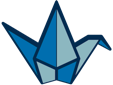 Provide access to grade-level content
Provide visual and verbal supports to help ELLs master core content and skills
Develop ELLs’ academic language
Integrate oral and written language instruction into content areas 
Capitalize on students’ home language, knowledge, and cultural assets
Provide small-group intervention to struggling students
Baker et al., 2014.; August, 2018
13
[Speaker Notes: The research confirms the importance of teaching academic language to ELLs. Here you see Diane August’s synthesis of research-based strategies to support ELLs.  The full research article is included on the Padlet. I highly encourage you to check it out. 

For the purposed of this webinar, we will focus on points 1 and 3. We need to provide ELLs access to grade-level content and support their development of academic language. 

Diane August writes: 

“For ELLs, exposure to grade-level course content provides crucial access to the language required for academic achievement and for becoming fully proficient in English.5 This exposure helps students develop the concepts and skills needed to master grade-level coursework as they move up through the grades. Grade-level coursework, in turn, helps ensure students perceive the materials as worth working on, engaging, and meaningful.”

“Academic language is defined as language used in school, in written communications, in public presentations, and in formal settings. Academic proficiency is “knowing and being able to use general and academic vocabulary, specialized or complex grammatical structures, and multifarious language functions and discourse structures—all for the purpose of acquiring new knowledge and skills, interacting about a topic, and imparting information to others.”

What this tells us is that developing ELLs’ academic language is an important piece of providing access to grade-level content.]
Academic Language: Definition
In contrast to everyday informal speech 
More abstract, more complex, less contextualized
Language of power
Bailey, 2007, 2010, 2012; Scarcella, 2008
14
[Speaker Notes: Let’s being by defining academic language. 

Academic language stands in contrast to the everyday informal speech that students use outside the classroom environment. Academic language tends to be more abstract, more complex, less contextualized, and it contains more sophisticated forms and greater precision and nuance than social language. Academic language serves as the language of power in that ELLs who do not acquire academic language are more likely struggle in academic settings.

By teaching academic language, we give our students access to the language of power.]
Academic Language Representation
Staehr Fenner, 2014; Adapted from: WIDA, 2012
15
[Speaker Notes: Often when we think about academic language in the classroom, we focus on academic vocabulary. But it is important to recognize that academic language goes beyond vocabulary and also includes the grammatical or sentence level and the discourse or organization level. So, when we are considering how to support ELLs in acquiring academic language, it is essential to look beyond the lexical or word level. 

Here is a way you might think about these various levels or layers. Vocabulary is at the center and is perhaps the most obvious layer. Surrounding it is the grammar, adding complexity, and also fairly easy to spot. 

Then comes the discourse level. Both the grammar and the vocabulary depend on what’s happening with the discourse, so it’s at a higher level, but also more invisible. Discourse is basically how we organize our language based on genre and modality, so for example, you expect to encounter different discourse styles in say, a biology textbook as opposed to a conversation with a close friend. 

And of course all of this is governed by our sociocultural context, which affects how we feel as we interact with others, what we expect them to say and what they expect us to say, and what counts as politeness or rudeness. For ELLs, this sociocultural context is affected by their own cultural backgrounds, but also by their teacher’s cultural background and expectations, and by the overall context of the classroom and the school.]
Academic Language: Considerations for ELLs
Word Level:
Sentence Level:
Grammar 
Syntax – sequence in which words are put together to form sentences
Language structures, conventions, mechanics
General academic words
Content or technical words
Multiple meaning words
Words with affixes
Idiomatic phrases
Discourse Level:
Sociocultural Context:
Quantity and variety of oral and written text
Organization and cohesion of ideas
Type/purpose of text
Background knowledge
Expectations for ELLs
First language use
Impact of ELLs’ culture on understanding
Adapted from Staehr Fenner, 2014; Originally adapted from WIDA, 2012
16
[Speaker Notes: When considering the instructional needs of ELLs it is important to have an understanding of each level of academic language.

The word level refers to general academic words such as explain and compare, content or technical words such as isotope or revolutionary, multiple meaning words, words with affixes, and idiomatic phrases. 

The sentence levels refers to grammar, syntax or the sequence in which words are put together to form sentences, as well as language structures, conventions, and mechanics. 

The discourse level refers to the quantity and variety of oral and written text, the organization and cohesion of ideas, and the types and purpose of a text or talk. 

The sociocultural context refers to students’ background knowledge, expectations ELLs bring to the school and classroom, students first language use, and the impact of ELLs culture on understanding.]
Stop and Think: Teaching Academic Language
On which area of academic language do you think you spend the most time in your teaching?
Word level
Sentence level
Discourse level 
Sociocultural context
17
[Speaker Notes: Take a moment to stop and think. Reflect on your own teaching. On which area of academic language do you think you spend the most time in your teaching?

Word level
Sentence level
Discourse level
Sociocultural context

Please pause the video to reflect on your own teaching practices. (pause 5 seconds)]
Levels of Academic Language
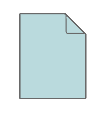 Staehr Fenner & Snyder, 2017, p. 123
18
[Speaker Notes: In your tools packet on page 1 you will find a table titled “Levels of Academic Language”. This table provides an overview of each level of academic language – word level, sentence level, and discourse level – including a definition and examples of each. 

As you begin the word of analyzing the language demands of a text or a talk I recommend keeping this table close by as a reference.]
Selecting Academic Vocabulary for Instruction
[Speaker Notes: We have defined the importance of academic language, now let’s take a look at strategies for selecting academic vocabulary for instruction.]
Why Teach Content and Academic Vocabulary to ELLs?
Linked to proficiency
Needed to engage with complex grade-level texts and tasks
Insufficient opportunities to learn and practice vocabulary
August & Shanahan, 2006; Carlo, August, McLaughlin, Snow, Dressler, Lippman, White, 2004; Staehr Fenner & Snyder, 2017
20
[Speaker Notes: Why should we teach content and academic vocabulary to ELLs? 

Research shows that knowledge of academic vocabulary in English is linked to student's proficiency in reading and writing. If ELLs are going to effectively engage with complex, grade-level texts and complete standards-based content tasks, they need to develop understanding of the academic vocabulary necessary for these tasks. However, we know that many ELLs do not have sufficient opportunity to learn and practice academic vocabulary. Research also shows that all students, but ELLs in particular, need many and varied opportunities to practice their vocabulary skills both during guided instruction and independently.]
Vocabulary in Content Areas: Considerations for ELLs
Science and Social Studies
Frequent introduction of new, unfamiliar terms
Academic vocabulary with several meanings
Math
Language of word problems
Vocabulary needed to explain thinking
ELA
Frequent introduction of new, unfamiliar terms
Academic vocabulary with several meanings
Cruz & Thornton, 2013; Haynes, 2005
21
Vocabulary Tiers
Beck, McKeown, &  Kucan, 2002
22
[Speaker Notes: When talking about vocabulary, it is important to identify the different tiers of vocabulary. 

Tier 1 words are those words that are readily acquired through everyday speech. Examples of these are words such as walk, girl, or eat. 

Tier 2 words are often more complex, tend to be used across disciplines, and may have more than one meaning depending on their use and context. Examples of Tier 2 words include analyze and require. 

Tier 3 are typically the vocabulary highlighted in textbooks, included in glossaries. They are considered difficult, percise words that are important to understanding content. Examples of Tier 3 words are evolution, photosynthesis, and filibuster.]
Stop and Think: Selecting Vocabulary to Teach
When working with a new text or topic, how do you decide: 
Which vocabulary to provide in-depth instruction on? 
Which words to quickly explain when students encounter the word in context?
Which words not to teach?
23
[Speaker Notes: It can often feel overwhelming to teach vocabulary to ELLs because of the numerous words they may not be familiar with. As a result, it is important to be strategic when thinking about which words to introduce and practice. 

Take a moment to stop and think. When working with a new text or topic, how do you decide
Which vocabulary to provide in-depth instruction on?
Which words to quickly explain when students encounter the word in context?
Which words not to teach?

Pause the video now and take a moment to consider the questions on the screen (5 second pause).]
Strategies for Pre-Assessing Vocabulary Knowledge
Student self-assessment
Cloze activities
Word and definition match 
Picture description or labeling (with word bank)
Writing prompt (with word bank)
Word sort (into categories)
24
[Speaker Notes: When considering which vocabulary to focus on during instruction, it is important to first determine what words students know and do not know. It is also important to recognize that there are many different levels at which a student will know and be able to use a word. For example, have they generally heard of the word, can they identify multiple meanings of the word, are they able to produce and appropriately use the word when speaking and writing. 

The strategies on the screen are some ways that you can learn more about students’ knowledge of new vocabulary. 

For example, you can have students complete a self-assessment in which they rate their understanding of new words. 
You can have them complete a cloze exercise in which they fill in sentences using a word bank. 
You could ask them to do a word and definition match or describe or label a picture using a word bank. 
You could ask them to complete a writing prompt using a word bank. 
You can also have them sort words into categories (either those provided by you or those that they come up with on their own). 

All these strategies will help you in understanding more about the vocabulary needs of your students. You can also use these pre-assessment strategies to help you differentiate instruction and determine which students may need more focused vocabulary instruction or additional opportunities to practice with the new vocabulary.]
Example: Self- Assessment
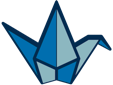 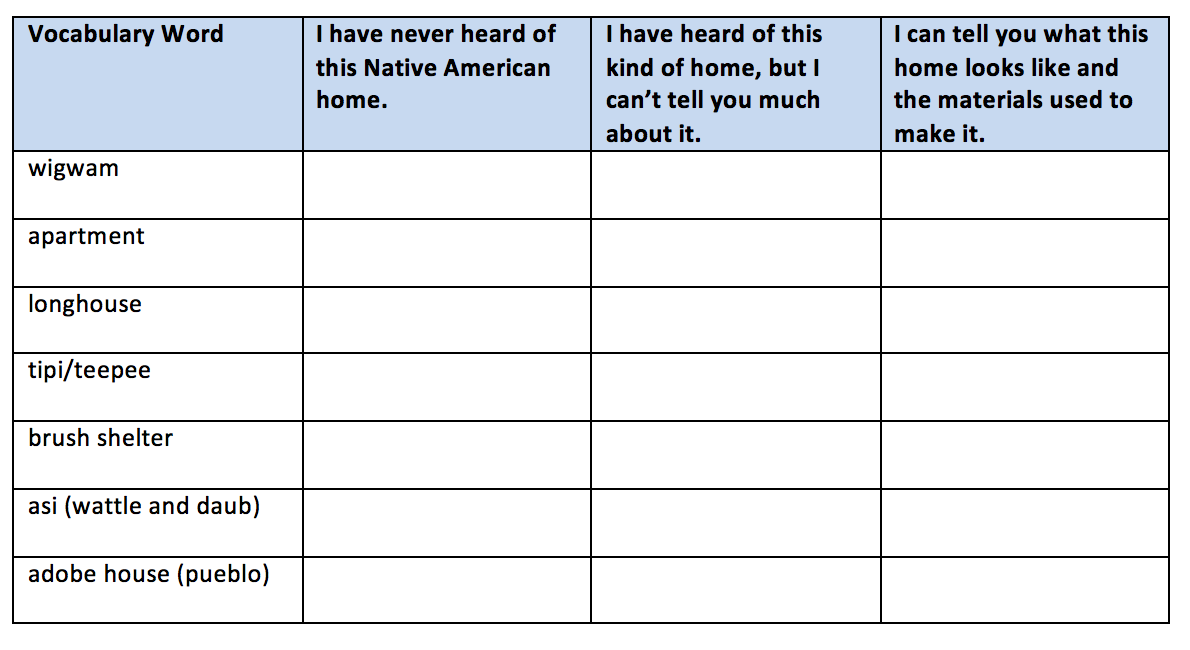 Reading Rockets, http://www.readingrockets.org/article/classroom-vocabulary-assessment-content-areas
25
[Speaker Notes: This is an example of a student self-assessment related to Native American dwellings. Using this students rate their understanding of a term 
I have never heard of this Native American home. 
I have heard of this kind of home, but I can’t tell you much about it. 
I can tell you what this home looks like and the materials used to make it. 

This gets at the different levels in which a student may know a word. 

While there is some room for error when students are rating their own knowledge, self-assessments can be an important tool in increasing student involvement in their learning goals. 

In a distance of hybrid learning environment this self-assessment could be structured in a number of ways. For example, students could individually complete a digital document. Or the teacher could setup a Google quiz in which students’ rate themselves.  A Google quiz format would allow for the teacher to quickly and easily see classroom trends.]
Selecting Vocabulary for Instruction
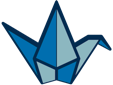 Select a small group of words for in-depth focus. Words...
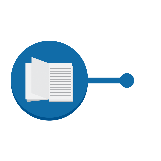 Key to understanding the text likely unfamiliar to students
Frequently used in the text
Students will see across disciplines (general academic vocabulary)
With multiple meanings
With affixes
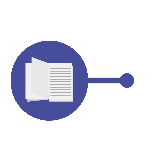 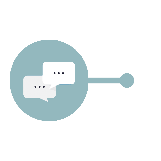 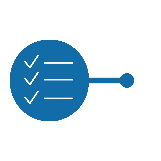 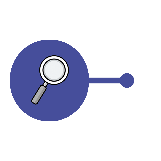 Baker, et. al, 2014
26
[Speaker Notes: Research from the Institute of Education Sciences – provides clear and concise recommendations for selecting academic language for focus on for instruction. 
The research tells us to select a small number of words to focus on  - about 5 to 8 words. The words should be 

Key to understanding the text
Used frequently in the text
Something students will see across disciplines – these are often tier 2 words like explain or define
Words with multiple meanings
And words with affixes

The full research brief is available on the Padlet.]
Selecting Words for a Quick Explanation
Require minimal teaching time
Taught with a visual, synonym, simple definition, or example
Not needed for full comprehension of text
Flanigan & Greenwood, 2011
27
[Speaker Notes: In addition to words that you will focus on for in-depth instruction, it is also important to identify words that you may want to teach as you are working with a text or a topic. These are words that require minimal teaching time, can be taught with a visual, a synonym, a simple definition, or  an example. Most likely these are words that are not needed to fully understanding the text and students may not need to use these productively.

For example, if you are teaching a text about marine life and a student doesn’t now what a giant squid is you can bring up a quick picture of a giant squid. If it not something you will be going into depth about, you do not need to spend extensive time on it.]
Words Not To Teach or Explain (Even If They Are Tempting)
Words:
Students probably already know
Not connected to instructional goals
Defined in text
Students are unlikely to see or use regularly
Not key to understanding the main idea
Students demonstrated knowledge of in the pre-assessment
Flanigan & Greenwood, 2007
28
[Speaker Notes: It’s also important to think about words that you don’t need to spend time teaching. These may be long or complex words that jump out at you as being challenging, but are not really needed for exploring the text or topic and will be rarely used productively. Some examples of words not to teach include… 

Words students probably already know Words that are not connected to instructional goals. 
Words that are defined in the text. 
Words that students are unlikely to see or use regularly.
Words that are not key to understanding the main idea – spending time focusing on these words may cause confusion, and 
Words students demonstrated knowledge of in the pre-assessment.]
Strategies for Supporting ELLs’ Academic Language Development
[Speaker Notes: Now that we have identified the levels of academic language and considered how to select academic words to teach, we will spend time exploring strategies for supporting ELLs academic language development.]
Exploring Strategies at the Word Level
[Speaker Notes: We will start with strategies for supporting ELLs’ academic language development at the word level. 

Remember the Word Level includes 
General academic words
Content or technical words
Multiple meaning words
Words with affixes, and 
Idiomatic phrases]
Academic Language Awareness Checklist – Word Level
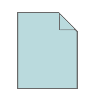 31
[Speaker Notes: Before we begin exploring strategies for supporting academic language development at the word level, I would like to introduce you to our Academic Language Awareness Tool which can be found in your tools packet on pages 2 - 3.  This tool can be used to help you plan for which elements of academic language to focus on in a lesson.  The first section is all about vocabulary or the word level.  There are 4 questions to help you build awareness of the academic language embedded in the text you are using. 

Are there everyday Tier 1 words that may be unfamiliar to students?
Are there general academic Tier 2 words that may be unfamiliar?
Are their Tier 3 words specific to the content you’re teaching that may be unfamiliar?
Does the vocabulary in the text lend itself to any mini lessons on word-learning strategies?  

Once you have determined which words to teach, you will need to determine the best instructional approach.  Let’s explore some ideas now!]
Multifaceted Approach to Vocabulary Instruction
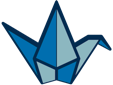 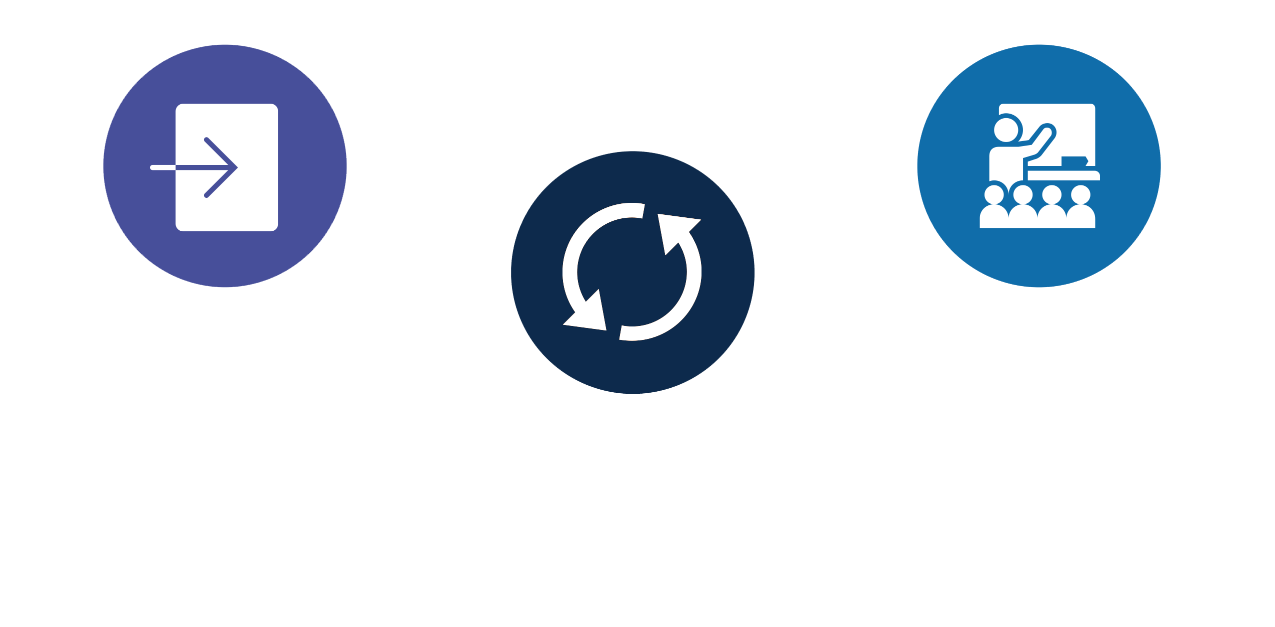 Introduce
new vocabulary
Teach
independent word
learning strategies
Practice
new vocabulary
Adapted from Staehr Fenner & Snyder, 2017
32
[Speaker Notes: Here you see a multifaceted approach to vocabulary instruction that includes introducing new vocabulary, practicing new vocabulary, and teaching independent work learning strategies. More information on this approach to vocabulary instruction can be found on our Padlet.]
Strategies to Introduce New Vocabulary
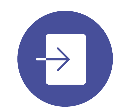 Visuals
Gestures
Student-friendly definitions 
Student-created definitions
Examples and non-examples
Synonyms and antonyms
Home language
Visual source: August, Golden, Pook, 2015
33
[Speaker Notes: There are many different ways to introduce a new word to students. It is best to use multiple strategies to ensure that students understand the new word. 

Depending on the word you could use visuals, including real objects if possible, or gestures. 

Student-friendly definitions are important to ensure that the definition for a new vocabulary is not more confusing that the word itself. You can also ask students to write their own definitions of new vocabulary, working in pairs or small groups. 

Another way for introducing new vocabulary is to provide examples and non-examples. You can also provide or ask students to provide synonyms, antonyms, or a translation in their home language when appropriate. It’s important to remember that for academic language, even if students learn the translation, they still might not understand the meaning.]
Student Friendly Definition
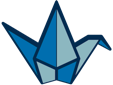 Merriam Webster Dictionary
Student Friendly Definition
CONSEQUENCE (noun): result 
Example: Her stomach pain was a consequence of eating too much.
CONSEQUENCE: noun [ˈkänsikwəns]
A conclusion derived through logic
Something produced by a cause or necessarily following from a set of conditions
Importance with respect to power to produce an effect
https://www.wordsmyth.net/
34
[Speaker Notes: (click) This is a standard dictionary definition. It is not particularly student friendly!

(click) Here is an example of a student friendly definition. 

Remember, student-friendly definitions are important to ensure that the definition for a new vocabulary is not more confusing that the word itself. These definitions should be simple and not contain unfamiliar language within the definition. Wordsmyth.net provides student-friendly definitions at varying degrees of difficulty. You can select beginner, intermediate or advanced for your definition. 

(click) a link to the wordsymth site can be found on the Padlet]
Strategies to Practice New Vocabulary
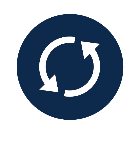 Games
Speaking/Listening
Reading/Writing
Academic discussions
Information gap
Interactive word wall
Word sort
Word experts
Sentences or paragraphs related to content using bank of vocabulary
Glossaries
Responding to text-dependent questions
Memory
Vocab Jeopardy!
Vocab jigsaw
Vocab bingo
Heads Up
Staehr Fenner & Snyder, 2017
35
[Speaker Notes: After introducing new vocabulary, it is important to spend time practicing and using the words. There are many different types of activities to practice new vocabulary and it is important that students have an opportunity to practice new vocabulary across all modalities – speaking, reading, writing, and listening. 

Examples of speaking and listening practice include:
Academic discussions - In pairs students can answer discussion questions using a word bank of key vocabulary
Information Gap – In this activity, students ask questions of one another when they have different pieces of information and have to learn new information in order to complete their individual task. 
Interactive word wall - You could use an interactive word wall in which student contribute definitions, images, examples, and/or home language translations.
Word sort – Student's sort words into categories either created by the teacher or created by the students, and then students explain their reasoning for how they categorized the word. 
Word experts - In the word expert activity students are assigned a specific word to become the expert on either individually or in small groups. They could create a digital poster of their word in which they provide a definition, visuals and examples of the words used in context. 

Examples of reading and writing practice include: 
Having students write sentences or paragraphs related to content using a bank of vocabulary words. 
Having student create glossaries for key vocabulary, and 
Asking students to respond to text dependent questions related to key words. 

Games are a super fun way to practice vocabulary and incorporate all of the language modalities. 
For example, you could have students play a memory game where they are matching new vocabulary with a picture, a student-friendly definition, a synonym or an antonym. 
You can also play a jigsaw game where students are in groups of 4 and they each are given one clue about a vocabulary word such as first letter, part of speech, definition, and using the clues they have to figure out the correct word.

Now, let’s take a look at how some of these examples could look in the digital or hybrid classroom.]
Example: Virtual Word Wall
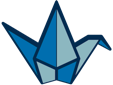 36
[Speaker Notes: Here you see an example of a virtual word wall.  It includes the vocabulary word, an image, as well as a recording of the teacher pronouncing the word.  Utilizing virtual word wall is extremely help in distance and hybrid instruction as students can easily reference the word wall whenever needed – both during and after the school day.  

This example comes from ESOL teacher Ester Park, a link to her website, that includes tons of free resources for distance and hybrid learning is included on our Padlet.]
Example: Bilingual Glossary
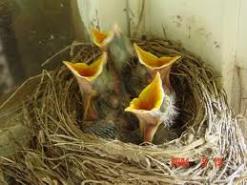 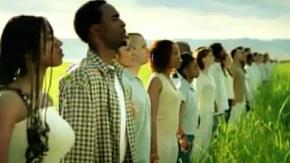 Staehr Fenner & Snyder, 2017. Adapted from August, Staehr Fenner, & Snyder, 2014
37
[Speaker Notes: In this example students created a virtual bilingual glossary that includes the word, translation, definition, example from the text, picture, and identified whether or not the word is a cognate. A virtual bilingual glossary can be posted so that it is available for students to reference whenever needed.]
Teach Independent Word Learning Strategies
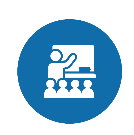 Context clues
Word parts
Cognates and false cognates
Words with multiple meanings
Baker, et al., 2014
38
[Speaker Notes: In addition to focusing on introducing and practicing new vocabulary, you also need to teach students word word learning strategies so that they can become more independent learners. Examples of such strategies include:

using context clues to determine the meaning of new words, 
learning the meaning of word parts such as prefixes and suffixes,
teaching students to recognize cognates and false cognates, 
and recognizing words with multiple meanings. 

These word learning strategies are also great mini-lesson topics where you introduce a strategy and then give students an opportunity to practice the strategy using content material. 

These skills are especially important when students are learning at home. For distance and hybrid learning, it is helpful for teachers to create short videos modeling these skills and sharing tehm with students so they can reference them anytime and apply their learning at home.]
Example: Context Clues
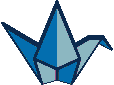 Clues: picking up, junk, trash
Definition: pieces of waste paper and other objects scattered around a place
Not many people would spend their free time picking up other 
people’s litter. But Chad Pregracke has spent most of the past five
years doing just that along the Mississippi, Ohio, and Illinois Rivers.
Why? 
Chad grew up in a house alongside the Mississippi. He loved to fish 
and camp on the river’s wooded islands. That’s when he first noticed 
the junk dotting its shoreline.
Adapted from August, Staehr Fenner, & Snyder, 2014
39
[Speaker Notes: This example shows how you might teach and model the use of context clues. In this example, the unknown word is litter. The teacher identifies the unknown word and changes the color to read.  Then, the teacher models reading each line of the text and looking for clues.  When clues are found the teacher changes the color to purple and adds the information to the chart at the top.  After modeling, the teacher may engage the class in the same activity with a different unknown word as a whole class, and then assign students to work in pairs to do the same thing with another unknown word.  Working through the I do, we do, you do process. 

This example can be found also be found on our Padlet.]
Stop and Think: Word Level Strategies
What word level strategies do you currently use?
Which word level strategies would you like to add to your instruction?
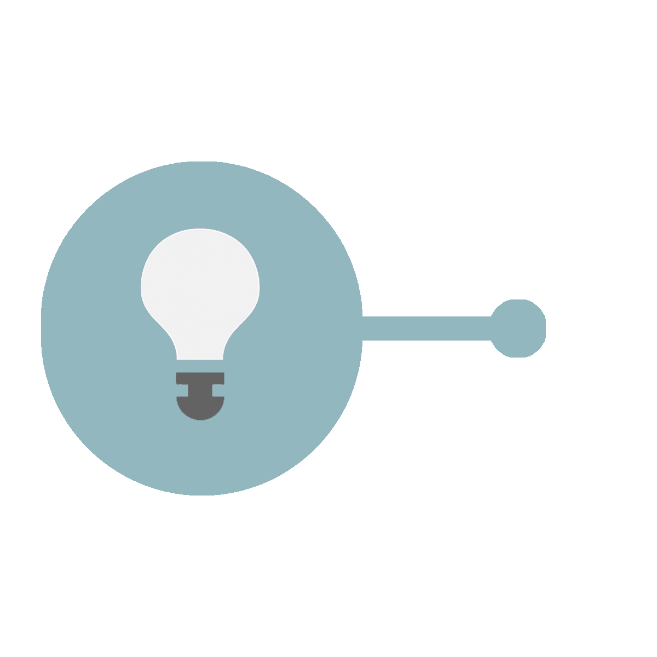 40
[Speaker Notes: Take a moment to stop and think. What discourse level strategies do you currently use? Which discourse level strategies would you like to add to your instruction?

Pause the video now and take a moment to stop and reflect (5 seconds).]
Exploring Strategies at the Sentence Level
[Speaker Notes: Now that we’ve looked at academic language at the word level, we’ll turn our focus to strategies you can use to support ELLs’ academic language development at the sentence level. 

Remember the Sentence Level includes
Grammar 
Syntax – sequence in which words are put together to form sentences, and 
Language structures, conventions, mechanics]
Academic Language Awareness Checklist – Sentence Level
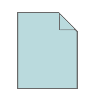 42
[Speaker Notes: Before we begin exploring strategies for supporting academic language development at the sentence level, I would like to remind you of our Academic Language Awareness Tool which can be found in your tools packet on pages 2 -3.  This tool can be used to help you plan for which elements of academic language to focus on in a lesson.  The second section is all about grammar and syntax or the sentence level.  There are 3 questions to help you build awareness of the academic language embedded in the text you are using. 

Are there aspects of grammar that may be challenging for ELLs?
Is there any syntax that might be confusing?
Are there any conventions that maybe new or confusing? 

Once you have determined which aspects of the sentence level to teach, you will need to determine the best instructional approach.  Let’s explore some ideas now!]
Strategies for Supporting ELLs at the Sentence Level
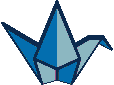 Unpacking juicy sentences
Mentor sentences
43
[Speaker Notes: We are going to explore two different strategies for supporting ELLs at the sentence level. They are unpacking juicy sentences and mentor sentences.]
1. Unpacking Juicy Sentences – a
Selected sentences should…
Come from a complex text 
Be relevant to the content and skills of unit 
Contain language functions related to content and academic tasks 
Contain complex language structures
Contain academic vocabulary or figurative language
Jepson & Vilen, 2018
44
[Speaker Notes: One activity for supporting students analyzing complex sentences is called Unpacking Juicy Sentences. While it isn’t possible to unpack every juicy sentence students come across, teachers can teach students how to do this independently. 


Begin by selecting a “juicy sentence”  - it should
Comes from a complex text
Be relevant to the content and skills of the unit
Contain language functions related to content and academic tasks. 
Contain complex language structures. 
Contain academic vocabulary or figurative language.]
1. Unpacking Juicy Sentences – b
Consider this sentence: 
“Since most owls feed upon a variety of animals, owl abundance is not limited by the rise and fall in numbers of any one prey species.” 
Divide the sentence into chunks. 
Then summarize each chunk in your own words.
Staehr Fenner & Snyder, 2017, p. 132; adapted from Wong Fillmore & Fillmore, 2012 and California Department of Education, 2014
Text Source: Government of Alberta, 2009
45
[Speaker Notes: Example juicy sentence
Divide into chunks
Summarize each chunk in own words]
1. Unpacking Juicy Sentences Example
46
[Speaker Notes: To do this in distance and hybrid learning, the teacher would create a table in a shared document like the one you see on the screen. You will notice that the sentence has been chunked into smaller pieces. 

After modeling, students work to summarize each chunk of the sentence to then rewrite the sentence in their own words.  This could be done as a whole class, or in pairs or small groups.  

Pause the video now and take a moment to think about how you might summarize each chunk and then rewrite the juicy sentence in your own words! Also, think about additional scaffolds you might add to this activity to better support ELLs. (5 second pause)]
1. Unpacking Juicy Sentences Completed Example
47
[Speaker Notes: Here you see a completed example of the juicy sentences.  As additional scaffolds, you may consider including pictures and using a text at or just above students independent reading level for this activity.]
2. Mentor Sentences
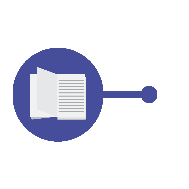 Notice
Develop focus phrases: e.g., “I capitalize titles.” 
Compare and contrast
Imitate
Interactive or shared writing
Pair writing
Independent writing
Share and celebrate
Edit
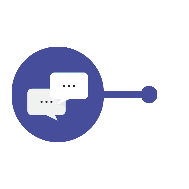 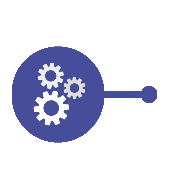 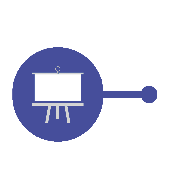 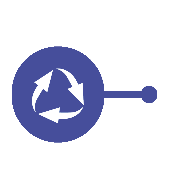 Anderson, J. & La Rocca, W; 2017
48
[Speaker Notes: A second strategy for supporting ELLs’ writing and language development is the use of mentor sentences to teach writing conventions and patterns. 

Anderson and La Rocca propose the following steps.

First, the teacher selects a mentor sentence that demonstrates an area of focus that you want to work on and is aligned to the standards. For example, you might focus on capitalizing titles.
The teacher offers an opportunity for students to see what they notice about the mentor sentence. 
Based on the area of focus, the teacher develops a focus phrase to guide students. The example in this slide is: I capitalize titles. 
Next, the teachers offers students an opportunity to compare and contrast the original sentence with an imitation sentence that has been created. This imitation sentence should closely mirror the mentor sentence, but it also provides an opportunity to demonstrate how the pattern can be applied to other situations and content. 
Then the teacher gives students an opportunity to imitate the mentor sentence through the use of an interactive or whole group writing activity, pair writing, and eventually independent writing. 
Students share their sentences and 
Finally, students are asked to edit their writing.]
2. Mentor Sentences Wall
Mentor Sentence: If you take a mouse to school, he’ll ask for your lunchbox. 
Focus phrase: When I start a sentence with if, I’ll probably need a comma.
49
[Speaker Notes: This is an example of a mentor sentences wall that can be used in distance and hybrid instruction.  The mentor sentence is “if you take a mouse to school, he’ll ask for your lunchbox”.  The focus phrase is “When I start a sentence with if, I’ll probably need a comma. 

The teacher reads the sentences aloud and asks students to generate their own sentences. Student could write their own, or the teacher could transcribe their thought.  This mentor sentence wall is then posted in the virtual classroom as a reference for students.]
Stop and Think: Sentence Level Strategies
What sentence level strategies do you currently use?
Which sentence level strategies would you like to add to your instruction?
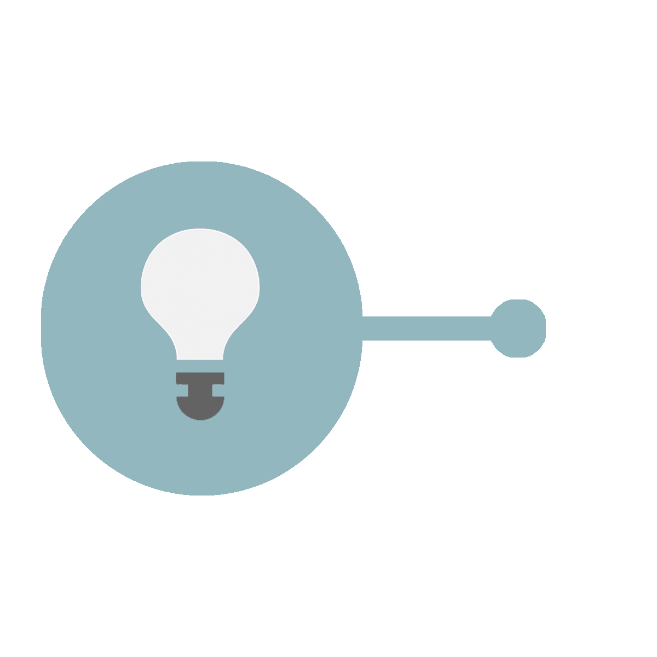 50
[Speaker Notes: Take a moment to stop and think.  What sentence level strategies do you currently use? Which sentence level strategies would you like to add to your instruction?

Pause the video now and take a moment to stop and reflect (5 seconds).]
Exploring Strategies at the Discourse Level
[Speaker Notes: Now that we have had an opportunity to explore strategies for supporting ELs’ academic language development at the word and sentence level, let’s explore ways of supporting ELs production of academic language at the discourse level. 

Remember the Discourse Level includes 
Quantity and variety of oral and written text
Organization and cohesion of ideas, and 
The type and purpose of text]
Academic Language Awareness Checklist – Discourse Level
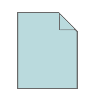 52
[Speaker Notes: Before we begin exploring strategies for supporting academic language development at the discourse level, I would like to remind you of our Academic Language Awareness Tool which can be found in your tools packet on pages 2 - 3.  This tool can be used to help you plan for which elements of academic language to focus on in a lesson.  The third section is all about organization or the discourse level.  There are 5 questions to help you build awareness of the academic language embedded in the text you are using. 

What is the type of text?
How is the text organized or structured? 
How do the ideas hand together cohesively?
Are there any markers of sequence or relationships between ideas?
What is the purpose of the text? 

Once you have determined which aspects of the discourse level to teach, you will need to determine the best instructional approach.  Let’s explore some ideas now!]
Strategies for Supporting ELLs at the Discourse Level
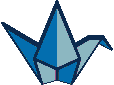 Analyzing sequencing in a text
Scaffolds and tools to support discourse development
53
[Speaker Notes: We are going to be exploring two strategies for supporting ELLs at the discourse level. 

First, we will look at analyzing sequencing in a text. Then, we will take a look at scaffolds and tools to support discourse development.]
1. Analyzing Sequencing in a Text
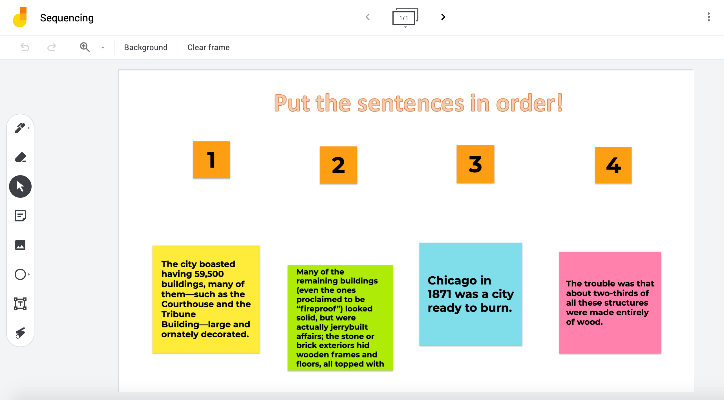 Students put pictures, sentences, or short paragraph in order to determine proper order of a text
Provide first and last sentence as a scaffold
Ask students to identify clues
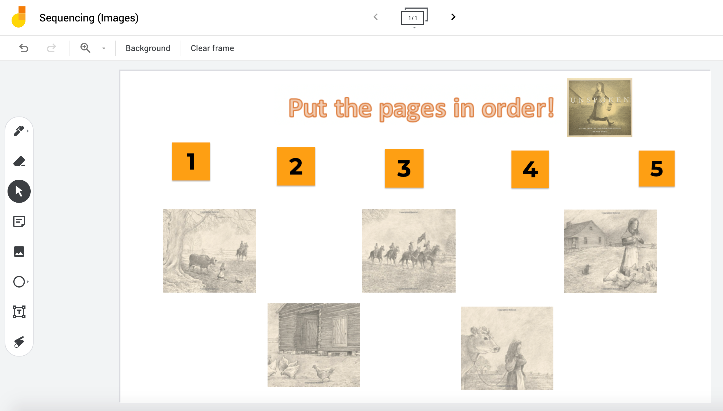 54
[Speaker Notes: Analyzing sequencing in a text can help students recognize how events are organized in a text and familiarize themselves with clues that support understanding of sequencing such as the use of sequence words, pronoun use, and organizational patterns.

In this activity, students put sentences or short paragraphs in order to determine proper order of a text. In distance or hybrid learning this can be setup as a drag and drop activity on Google Jamboard or a similar digital whiteboard platform. After sequencing the text, students identify the clues that helped them determine the sequencing. 

The first time you do this activity, it is important to model it with the whole class. For example, you could do the activity as think aloud in which you or a student share the process used and the clues that found to support you in ordering a text.

Additional supports can be added such as providing the first and last sentence and using visuals in place of or in addition to text.]
Activity Example: Sequencing Text
Text source: Murphy, 2010, The Great Fire; Staehr Fenner & Snyder, 2017
55
[Speaker Notes: An alternative way to setup this activity is for students to numerically order sentences and circle the clues they used to determine the correct order. This way of structuring the activity would be more appropriate for intermediate elementary grades and above.]
Completed Example: Sequencing Text
Text source: Murphy, 2010,The Great Fire
56
[Speaker Notes: On this slide you can see the correct order as well as possible clues. While there are no sequencing words in these sentences, the pronouns and the language used to refer to the buildings provide clues to the order. The noun/noun phrase in the second sentence ("the city”) refers to the noun in the previous sentence, “a city”. We also can see that in sentence 2 we are given the total number of buildings, and then sentence 3 refers to 2/3rds of the buildings while the final sentence refers to the remaining buildings. 

In distance learning students can highlight or underline key words and phrases that help them determine the order of the text.  Then, students can explain their reasoning orally in pairs or small groups.]
2. Tools to Support Discourse: Graphic Organizers
August, Staehr Fenner, Snyder, & Pook, 2014
57
[Speaker Notes: Now let’s look at some strategies and tools for supporting discourse.  

One helpful tool for supporting the discourse level is the use of graphic organizers. Students can use graphic organizers to support their writing or extended discourse. Prior to producing extended text, students use graphic organizers to gather and organize their ideas. Then, they use the information from the graphic organizer to produce extended discourse, either orally or in writing. 

Graphic organizers, such as those shown on the screen, can be developed in various digital formats for students to interact with individually or in pairs and small groups.]
2. Tools to Support Discourse: Paragraph Frames
Maria Va
58
[Speaker Notes: Another tool to support discourse is a paragraph frame. Paragraph frames can provide varying amount of support but usually include language for organizing a paragraph (e.g., first, then, in conclusion). Teachers can provide paragraph frames that provide more support for language at the beginning of the essay and gradually decrease the amount of language provided. The idea is that as students gain familiarity with the structure and language used in constructing a paragraph, they will need less support.  When completing a paragraph frame, ELLs will benefit from a graphic organizer that helps them clarify their ideas and find evidence to support their ideas. As you can see in this example, clues as to what is expected in each blank are provided as a support for students. 

Keep in mind that it is important to model how to complete a paragraph frame prior to asking students to do so independently. In this example, you would explain to students that the green text is a clue, and the blue line indicates a space for them to add their text.]
2. Tools to Support Discourse: Interactive Virtual Notebook
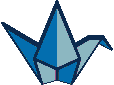 Cavanaugh & Mendoza, 2020
59
[Speaker Notes: One last tool for supporting discourse development is an interactive virtual notebook. This is an example of a teacher-created interactive virtual notebook in Google Slides. It provides sections for daily journaling as well as vocabulary support. Key vocabulary and sentence structures for a unit could be included so that students can easily refer to them when asked to produces extended discourse either orally or in writing.  

The great thing about these interactive virtual notebooks is that they can easily be customized for your students needs. 


https://docs.google.com/presentation/d/1ARsWbK__x5-B481SY2aF-BwZBz8MvSWOE32v-Q-buO8/edit?fbclid=IwAR0uHqqtGB5Wbd8cGFK8d3Z8OIIkne-4Xz5xzkgdTINf0czGbJHlb04SqlE#slide=id.g8232f7878f_1_1140]
Stop and Think: Discourse Level Strategies
What discourse level strategies do you currently use?
Which discourse level strategies would you like to add to your instruction?
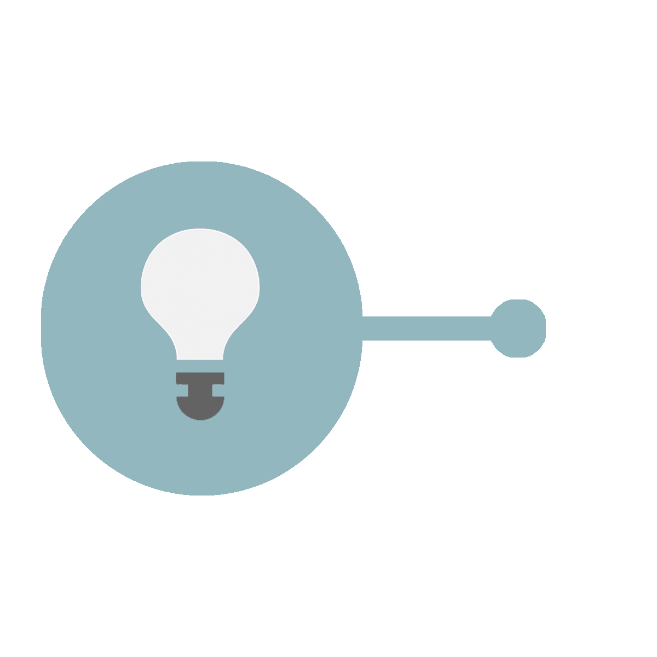 60
[Speaker Notes: Take a moment to stop and think.  What discourse level strategies do you currently use? Which discourse level strategies would you like to add to your instruction?

Pause the video now and take a moment to stop and reflect (5 seconds).]
Applying Strategies to Support ELLs’ Academic Language Development
Applying Strategies to Support ELLs’ Academic Language Development
[Speaker Notes: Now that you have had a chance to consider the language demands of a text or task and explore strategies for teaching various types of academic language, you will take some time to apply your learning.]
Step 1: Select a Text
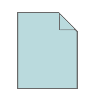 Use the Sample Text Excerpts to select a text to analyze and plan for instruction.
62
[Speaker Notes: For this application activity, you will be analyzing the language demands of a text and planning for how to best address these language demands in a distance or hybrid learning environment. 

The first step is to select a text.  In your tools packet, you will find sample text excerpts starting on page 4.  These sample text excerpts include texts appropriate at all grade bands K through 12.  You will select a text that is appropriate for the grade level you work with. Or, if you have your own text that you will be teaching in the near future, please consider completing this application activity using your own text.]
Step 2: Analyze Academic Language Demands
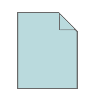 Use the Checklist for Increasing Academic Language Awareness to determine which aspects of academic to teach.
63
[Speaker Notes: The 2nd step is to analyze the language demands of the text. To do so, use the checklist for increasing academic language awareness available in your tools packet on page 2. This tool will help you to determine which elements of academic language may be challenging for ELLs, and therefore will need to be explicitly taught.]
Step 3: Plan for Instruction
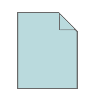 Use the Academic Language Planning Template to plan for teaching specific aspects of academic language.
64
[Speaker Notes: The final step in this activity is to plan for instruction.  In your tools packet on page 11 you will find the academic language planning template. Use this document plan for how you will teach each element of academic language you identified in a distance or hybrid learning environment.]
Application Activity
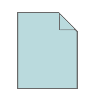 Step 1 – Select a text
Step 2 – Analyze academic language demands
Step 3 – Plan for instruction
65
[Speaker Notes: To review, you will first select a text.  Then you will use the checklist for increasing academic language awareness to analyze the language demands of the text and determine which elements of academic language to text. Finally, you will use the academic language planning template to plan for how you will teach the elements of academic language you identified in a distance or hybrid learning environment. All of the resources for this activity can be found in your tools packet. 

Please pause the video now and complete the application activity.]
Wrap-Up
[Speaker Notes: Now that you have had a chance to apply your learning, it is time to wrap up our webinar.]
Objectives – Review
Describe
Define
Explore
Apply
67
[Speaker Notes: There are four objectives for this session.  It is expected that by the end of the session you will be able to…

Define the importance of teaching academic language to ELLs in distance and hybrid settings. 
Describe strategies for selecting academic vocabulary to focus on during distance and hybrid instruction.  
Explore research-based strategies for supporting ELLs’ academic language development at the word, sentence, and discourse levels. 
Apply strategies for supporting ELLs’ academic language development in a distance or hybrid setting.  

This presentation is divided into four sections framed around these objectives.]
Thank You!
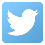 @SupportEduc
bit.ly/FBSupportEd
www.GetSupportEd.net
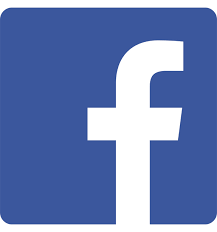 [Speaker Notes: This concludes the webinar. I’d like to thank you for joining me in exploring this important topic. Again, my name is Meghan Gregoire-Smith, and it has been my pleasure to share research and strategies for supporting ELLs’ academic language development in distance and hybrid learning. Thank you again for all the work you are doing to support students through uncertain times. You can contact us and connect with our team on Twitter or Facebook to continue conversations critical to the success of ELLs. Thank you so much.]